M2 Psychologie du travail et des organisationsRéunion de rentréeMardi 3 septembre 2024
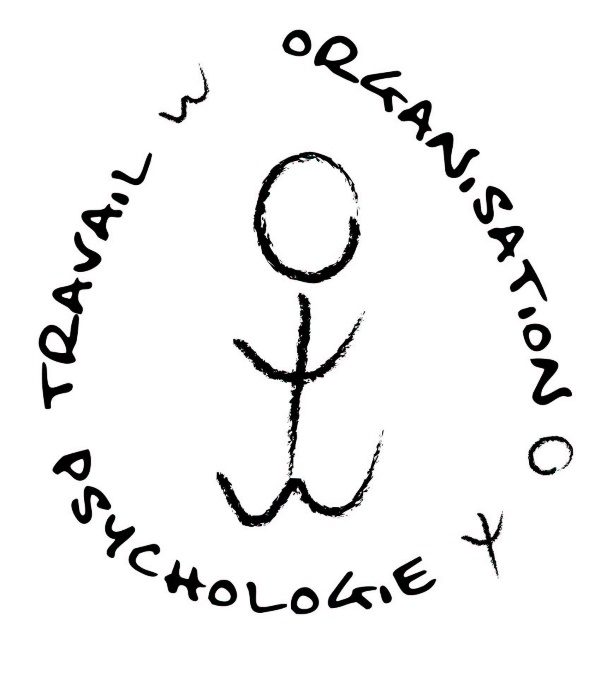 Présentation de la formation
Une formation à la PTO qui :
ouvre vers les métiers dans le champ du travail et de l'organisation (recrutement, orientation, accompagnement professionnel, RH, analyse du travail, prévention des risques professionnels et santé au travail, accompagnement des mutations du travail, santé au travail, QVCT…)
permet d’obtenir le titre de psychologue (réglementé)
a une finalité mixte (professionnelle et recherche)
accueille des étudiant.es en formation initiale et continue
donne la possibilité de s’inscrire en thèse, sur la base d’un solide projet de recherche et sous réserve d’un accord de l’Ecole Doctorale
Compétences développées
Être capable d’accompagner des personnes dans leur transitions professionnelles
Être capable de conduire des diagnostics des situations de travail et d'organisations dans le cadre notamment de projets de changement
Savoir mener des évaluations (RH, organisation, santé au travail...) dans le cadre des règles de déontologie et d’éthique du métier
Savoir accompagner les transformations des organisations en prenant en compte des problématiques liées au facteur humain
Etre capable de situer son travail au regard du Code de Déontologie des Psychologues
Organisation de la formation
374 h d’enseignement
2 stages (210h + 560h)
Des vacances!
Des cours mutualisés avec SDO et EE (en anglais)
Un rapport de stage et un mémoire professionnel finalisent la formation (soutenu devant un jury)
Une partie importante de la formation est assurée par des représentants du monde socio-professionnel
 Formation intense, professionnalisante
 Alternance stages/cours
Modalités de validation
Validation:
Examens sur table et oraux
Dossiers individuels ou en groupe
Mémoire et rapport de stage
Pour le mémoire de fin d’études:
Début juillet (session 1 - jury intermédiaire pour ceux qui auront soutenus) 
ou fin août-début septembre (session 1 - avant le 19/09/2025 – jury final)
Pour le rapport de stage: rendu début février et évaluation par le référent universitaire
Validation du choix des stages par Noémie Cohen
Présentation par paires
Contenus de la formation (*cours mutualisés; en gras les cours évalués)
PSYCHOLOGIE DU PERSONNEL ET EVALUATION
3 CM obligatoires :
CM : Problématiques contemporaines des RH*
CM : Management des RH*
CM : Rémunérations et classifications*
 
5 TD obligatoires : 
 TD : Psychométrie
TD : Transitions de carrière
TD : Travailleurs en situation de handicap
TD : Processus de recrutement
TD : International mobility : challenges and opportunities**
PSYCHOLOGIE DES ORGANISATIONS
8 TD obligatoires : 
 
TD : Analyse de l’activité
TD : Transformations du travail et équilibres de vie
TD : La méthode de l’objet technique
TD : Clinique de l’activité
TD : Psychosociologie des organisations
TD : Méthodologie de l’intervention en organisation
TD : Prévention des RPS
TD : Clinique de la souffrance au travail
ENVIRONNEMENT PROFESSIONNEL
3 CM obligatoires :
CM : Droit du travail*
CM : Economie et stratégie d’entreprise*
CM : Relations professionnelles* (organisation d’une table ronde)
PRATIQUE PROFESSIONNELLE 1
Pratique de l’examen psychologique (stage de 210h)
Ou pratique de la recherche (stage de 210h)
TD : Analyse de la pratique
Deux sous-groupes
Animé par référent universitaire

Rapport de stage à rendre le jeudi 1er février
TECHNIQUES PROFESSIONNELLES
6 TD obligatoires :
TD : Animation de réunion
TD : Gestion de groupes projet
TD : Ecrits professionnels
TD : Analyse des pratiques professionnelles
TD : Pratique du coaching – Recherche de stages
TD : Valorisation scientifique
PRATIQUES PROFESSIONNELLES 2
Pratique de l’intervention psychologique (stage) de 560h soit 6 semaines  Mémoire professionnel
Ou pratique de la recherche (stage) de 560h  Mémoire de recherche

1 TD obligatoire :
TD : Analyse de la pratique
Deux sous-groupes
Animé par référent universitaire
N.B. : Une « visite » de stage doit être organisée par l’étudiant.e dans le premier mois de son stage
Equipe pédagogique
Des universitaires et des praticiens
Alfandari François: relations sociales et enjeux du syndicalisme…
Fanny Viaud : processus de recrutement
Barbeau Weis Sophie (libérale): gestion de projets
Collomb Fabrice: Insertion et handicap
Coste Catherine (La Poste): management des RH
Delorme François (Formateur consultant): Economie d’entreprise
Jacquelet Frédérick (Cohésion internationale): les questions actuelles des RH
Jakowleff Anne (libérale): clinique de la souffrance au travail
Laboulais Sophie: les questions actuelles des RH
Poyard-Berger Ghislaine (libérale): méthodologie d’intervention et analyse de la pratique
Vial Florence (CIBC 69): bilan de compétences
Laëtitia Vital (consultante): management des RH
Des universitaires et des praticiens
Cohen Noémie (Lyon 2): psychométrie, bilan de compétences et regroupements
Dolce Valentina (Lyon 2): transitions de carrières, mobilités internationales et valorisation scientifique
Fourtier Florian : Psychosociologie des organisations (Lyon 2)
Lallart Hubert (IUT Lyon 2): classification et rémunération
Laneyrie Elsa (Lyon 2): analyse de l’activité et animation de réunion
Porcher-Stouvenel Pascale (Lyon 2): droit du travail
Rouat Sabrina (Lyon 2): clinique de l’activité, intervention RPS, stress professionnel et regroupements
Vayre Emilie (Lyon 2): transformation du travail et équilibre des vies, psychométrie et valorisation scientifique
Le suivi assuré par le PPR
Suivi par un Psychologue Praticien Référent (obligatoire pour l’accès au titre)
C’est à l’étudiant.e de prendre contact avec son PPR dès son attribution afin de mettre en place des temps d’échanges
L’objectif étant d’être accompagné.e sur les questions autour de la pratique et de la posture du psychologue du travail. Il peut aussi aider à la réflexion autour de l’intervention menée sur le stage de fin d’étude et sur les écrits
La soutenance
1 session : dates de rendu à définir
Règles: 
Il est attendu que les étudiant.es qui terminent leur stage avant le 30 juin soutiennent en juillet 
C’est à l’étudiant.e d’organiser sa soutenance
Organisation:
1h15
15 min pour le stage 2 et le mémoire et 5 min sur le stage 1 (réflexion sur la posture)
Composition du jury: tuteur entreprise stage 2, PPR, tuteur universitaire et second jury universitaire
Cadrage administratif
Rachida Latrèche: gestionnaire de scolarité
psycho-m.psto@univ-lyon2.fr
Panneau d’affichage (Moodle) à consulter régulièrement (Institut de psychologie/formation/M2PTO pour les extérieurs)
Stages: accord Noémie et calendrier de stage
Insérer dans l’objet le numéro de la convention et de l’avenant (si concerné)
3 exemplaires signés et transmettre avec enveloppe A4
Pas de soutenances après le 17/09
Utilisez l’adresse mail Lyon 2
Moyens matériels
Ouverture salles: badge d’accès
Teams et moodle
Associations pour la PTO
APIRAF, AFPTO, AIPTLF…
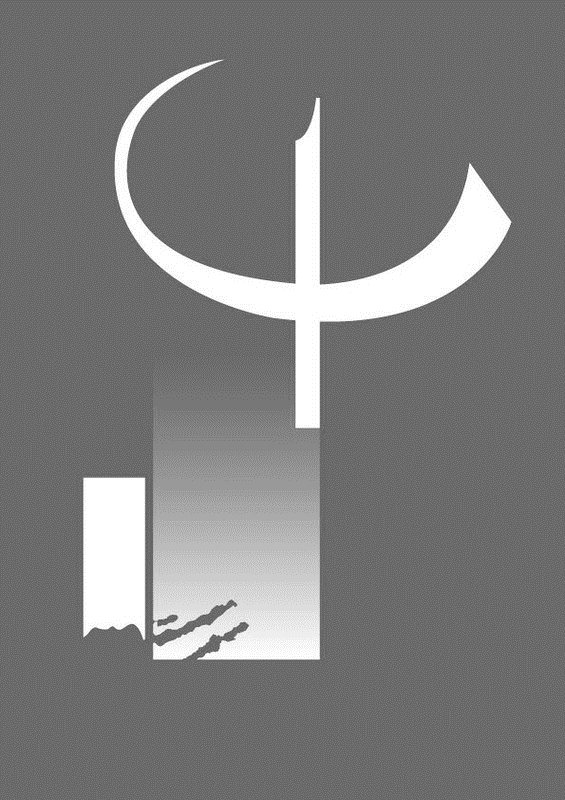 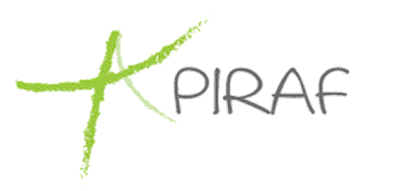 Répartition des responsabilités
Délégués de promotion (2)
Tenue de l’annuaire (1)
Mise à jour de l’enquête insertion des anciens diplômés (2)
Accès aux salles de cours (clé, badge) (1)
Gestion des feuilles d’émargement (1)
Représentants de la promotion au sein du C.A. de l'APIRAF (2)
Organisation de la conférence annuelle de l’APIRAF (3)
Organisation de la table ronde (un collectif PTO-SDO)
Accueil et relations des intervenants extérieurs (rappel salles et horaires des cours, diffusion supports, envoi du trombinoscope et du plan d’accès, etc.) (13)
Vacances!
Semaine du 28 octobre au 1er novembre 2024
Du 21 décembre 2024 au 6 janvier 2025
Semaine du 3 au 7 mars 2025
Semaine du 28 avril au 2 mai 2025